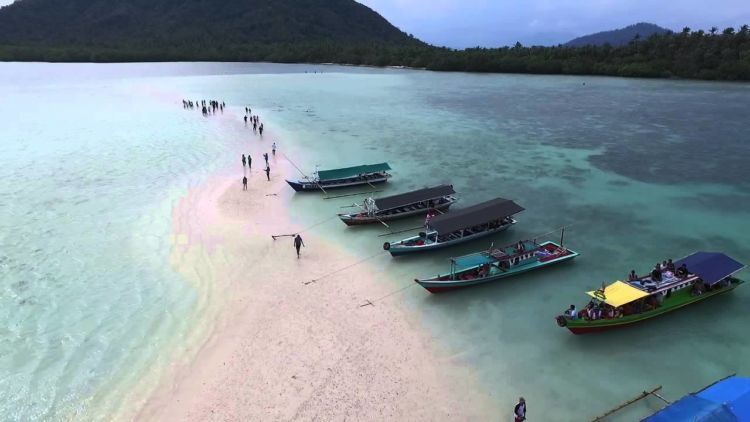 ASAS-ASAS UMUM 
PEMERINTAHAN YANG BAIK
A. Pendahuluan
Pergeseran konsepsi nachwachtersstaat (negar peronda) ke konsepsi welfare state membawa pergeseran pada peranan dan aktivitas pemerintah.
Pada dasarnya setiap bentuk campur tangan pemerintah ini harus didasarkan pada peraturan perundang-undangan yang berlaku sebagai perwujudan dari asas legalitas, yang menjadi sendi utama negara hukum.
Konsepsi negara hukum mengindikasikan ekuilibrium antara hak dan kewajiban. Salah satu sarana untuk menjaga ekuilibrium adalah melakukan peradilan administrasi sebagai peradilan khusus yang berwenang dan menyelesaikan sengketa antara pemerintha dengan warga negara.
Salah satu tolak ukur untuk menilai apakah tindakan pemerintah itu sejalan dengan negara hukum atau tidak adalah dengan menggunakan asas-asas umum pemerintahan yang baik.
B. Sejarah Kelahiran AAUPB
- Sejak dianutnya konsep welfare state, yang menempatkan pemerintah sebagai pihak yang bertanggung jawab terhadap kesejahteraan umum warga negara dan untuk mewujudkan kesejahteraan ini pemerintah diberi wewenang untuk campur tangan dalam segala lapangan kehidupan masyarakat, yang dalam campur tangan ini tidak saja berdasarkan pada peraturan perundang-undangan, tetapi dalam keadaan tertentu dapat bertindak tanpa bersandar pada peraturan perundang-undangan,
Tetapi berdasarkan pada inisiatif sendiri melalui freies Ermessen, ternyata menimbulkan kekhawatiran di kalangan warga negara.
Guna menghindari atau meminimalisasi terjadinya benturan tersebut, pada tahun 1946 Pemerintah Belanda membentuk komisi yang dipimpin oleh de Monchy yang bertugas memikirkan dan meneliti beberapa alternatif tentang Verhoogde Rechtsbescherming atau peningkatan perlindungan hukum bagi rakyat dari tindakan administrasi negara yang menyimpang.
Pada tahun 1950 komisi de Monchy kemudian melaporkan hasil penelitiannya tentang Verhoogde Rechtsbescherming dalam bentuk “algemene beginselen van behoorlijk bestuur” atau asas-asas umum pemerintahan yang baik.
Hasil pemelitian komisi ini tidak seluruhnya disetujui pemerintah atau perbedaan pendapat dengan pemerintah. Kemudian muncul komisi van de Greenten yang sama dengan de Monchy. Namun, komisi kedua ini mengalami nasib yang sama dan dibubarkan tanpa membuahkan hasil.
Meskipun demikian, ternyata hasil penelitian de Monchy ini digunakan dalam pertimbangan putusan-putusan Raad van State dalam perkara administrasi.
Dengan kata lain, meskipun AAUPB ini dengan tidak mudah memasuki wilayah birokrasi untuk dijadikan sebagai norma bagi tindakan pemerintahan, tetapi tidak demikian halnya dalam wilayah peradilan. 
Seiring dengan perjalanan waktu, sekarang telah diterima dan dimuat dalam berbagai peraturan perundang-undangan di Netherland.
C. Peristilahan, Pengertian, dan Kedudukan AAUPB
Peristilahan AAUPB

Di kalangan penulis HAN di Indonesia terdapat perbedaan penerjemahan algemene beginselen van behoorlijk bestuur terutama menyangkut kata beginselen dan behoorlijk. Kata beginselen ada yang menerjemahkan dengan prinsip-prinsip, dasar-dasar, dan asas-asas.
Sedangkan kata behoorlijk diterjemahkan dengn yang sebaiknya, yang baik, yang layak, dan yang patut. Dengan penerjemahan ini algemen beginselen van behoorlijk bestuur menjadi prinsip-prinsip atau dasar-dasar atau asas-asas umum pemerintahan yang baik atau yang sebaiknya.
Dalam bahasa Belanda istilah “behoorlijk” berarti betamelijk dan passend, yaitu baik, pantas, patut, cocok, sesuai, dan layak. Di samping itu, juga berarti fatsoenlijk, betamelijk wijze, yakni sopan dan terhormat, tata cara yang pantas dan sopan.
Dengan mengacu kepada kata asal behoorlijk ini, yang semuanya menunjukkan kata sifat dan berarti ada yang disifati, yaitu bestuur, maka penerjemahan algemene beginselen van behoorlijk bestuur menjadi asas-asas umum pemerintah yang baik kiranya lebih sesuai dengan dari segi kebahasaan.
2. Pengertian AAUPB
Pengertian dari konteks kebahasaan dan kesejarahan. AAUPB dapat dipahami sebagai asas-asas umum yang dijadikan sebgai dasar dan tata cara dalam penyelenggaraan pemerintahan yang baik, yang dengan cara demikian penyelenggaraan pemerintahah yang baik, yang dengan cara demikian penyelenggaraan pemerintahan itu menjadi baik, sopan, adil, dan terhormat, bebas dari kezaliman, pelanggaran peraturan, tindakan penyalahgunaan wewenang, dan tindakan sewenang-wenang.

3. Kedudukan AAUPB dalam Sistem Hukum 
Adalah sebagai asas hukum yang bahannya digali dan ditemukan dari unsur susila, didasarkan pada moral sebagai hukum riil, bertalian erat dengan etika, kesopanan, dan kepatutan berdasarkan norma yang berlaku.
Sebagian AAUPB masih merupakan asas hukum, dan sebagian lainyya telah menjadi norma hukum atau kaidah hukum.
D. Fungsi dan Arti Penting AAUPB
Bagi Administrasi Negara, bermanfaat sebagai pedoman dalam melakukan penafsiran dan penerapan terhadap ketentuan-ketentuan perundang-undangan yang bersifat sumir, samar atau tidak jelas.
Bagi warga masyarakat, sebagai pencari keadilan, AAUPB dapat dipergunakan sebagai dasar gugatan sebagaimana disebutkan dalam Pasal 53 UU No. 5 Tahun 1986.
Bagi Hakim TUN, dapat dipergunakan sebagai alat menguji dan membatalkan keputusan yang dikeluarkan Badan atau Pejabat TUN.
Kecuali itu AAUPB tersebut juga berguna bagi badan legislaitf dalam merancang suatu undang-undang.
E. Asas-Asas Umum Pemerintahan yang Baik di Indonesia
Dalam Pasal 3 UU No. 28 Tahun 1999 disebutkan beberapa asas umum penyelenggaraan negara, yaitu sebagai berikut:
Asas Kepastian Hukum, mengutamakan landasan peraturan perundang-undangan, kepatutan, dan keadilan dalam setiap keijakan penyelenggara negara.
Asas Tertib Penyelenggaraan Negara, menjadi landasan keteraturan, keserasian, dan keseimbangan dalam pengendalian penyelenggara negara.
Asas Kepentingan Umum, mendahulukan kesejahteraan umum dengan cara yang aspiratif, akomodatif, dan selektif.
4. Asas keterbukaan, membuka diri terhadap hak masyarakat untuk memperoleh informasi yang benar, jujur, dan tidak diskriminatid tentang penyelenggaraan negara dengan tetap memerhatikan perlindungan atas hak asasi pribadi, golongan, dan rahasia negara.
5. Asas Proporsionalitas, mengutamakan keseimbangan antara hak dan kewajiban penyelenggara negara.
6. Asas Profesionalitas, mengutamakan keahlian yang berdasarkan kode etik dan ketentuan peraturan perundang-undangan yang berlaku.
7. Asas Akuntabilitas, menentukan bahwa setiap kegiatan dan hasil akhir dari kegiatan penyelenggara negara harus dapat dipertanggungjawabkan kepada masyarakat atau rakyat sebagai pemegang kedaulatan tertinggi negara sesuai dengan ketentuan peraturan perundang-undangan yang berlaku.
E. Pembagian dan Macam-macam AAUPB
Pembagian AAUPB
Berkenaan dengan keputusan, AAUPB terbagi dalam dua bagian, yaitu asas yang bersifat formal atau prosedural dan asas yang bersifat material atau substansial.
Asas yang bersifat formal berkenaan dengan prosedur yang harus dipenuhi dalam setiap pembuatan keputusan, seperti asas kecermatan, dan permainan yang layak.
Asas yang bersifat material tampak pada isi dari keputusan pemerintah, adalah asas kepastian hukum, persamaan, larangan sewenang-wenang, dan larangan penyalahgunaan wewenang.
2. Macam-macam AAUPB
Asas Kepastian Hukum, memiliki dua aspek, bersifat material (asas kepercayaan), dan bersifat formal (kepustusan yang menguntungkan dengan kata yang jelas).
Asas Keseimbangan, keseimbangan antara hukuman jabatan dan kelalaian atau kealpaan seorang pegawai.
Asas Kesamaan dalam Mengambil Keputusan, agar badan pemerintahan mengambil tindakan yang sama atas kasus yang faktanya sama.
Asas Bertindak Cermat atau Asas Kecermatan, agar pemerintah atau administrasi bertindak cermat dalam melakukan berbagai aktivitas penyelenggaraan tugas-tugas pemerintahan, sehingga tidak menimbulkan kerugian bagi warga negara.
Asas Motivasi untuk Setiap Keputusan, agar setiap keputusan badan-badan pemerintahan harus mempunyai motivasi alasan yang cukup sebagai dasar dalam menerbitkan keputusan dan sedapat mungkin alasan atau motivasi itu tercantum dalam keputusan.
Asas Tidak Mencampuradukkan Kewenangan, tidak menggunakan wewenangnya untuk tujuan lain selain yang telah ditentukan dalam peraturan yang berlaku atau menggunakan wewenang yang melampaui batas.
g. Asas Permainan yang Layak, agar warga negara diberi kesempatan yang seluas-luasnya untuk mencari kebenaran dan keadilan serta diberi kesemptan untuk membela diri dengan memberikan argumentasi-argumentasi sebelum dijatuhkannya putusan administrasi.
h. Asas Keadilan dan Kewajaran, agar setiap tindakan badan atau pejabat administrasi negar selalu memerhatikan aspek keadilan dan kewajaran. 
i. Asas Kepercayaan dan Menanggapi Pengharapan yang Wajar, agar setiap tindakan yang dilakuakn oleh pemerintah harus menimbulkan harapan-harapan bagi warga negara.
j. Asas Meniadakan Akibat suatu Keputusan yang Batal, berkaitan dengan pegawai yang dipecat dari pekerjaannya dengn suatu surat keputusan.
k. Asas Perlindungan atas Pandangan atau Cara Hidup Pribadi, agar pemerintah melindungi hak atas kehidupan pribadi setiap pegawai negeri dan juga tentunya hak kehidupan priadi setiap warga negara, sebagai konsekuansi negara hukum demokratis yang menjunjung tinggi dan melindungi hak asasi setiap warga negara.
l. Asas Kebijaksanaan, agar pemerintah dalam melaksanakan tugas dan pekerjaannya diberi kebebasan dan keleluasaan untuk menerapkan kebijaksanaan tanpa harus terpaku pada peraturan perundang-undangan formal.
m. Asas Penyelenggaraan Kepentingan Umum, agar pemerintah dalam melaksanakan tugasnya selalu mengutamakan kepentingan umum, yakni kepentingan yang mencakup semua aspke kehidupan orang banyak.
TERIMA KASIH